Superkommun I en föränderlig värld
[Speaker Notes: Det går bra för Nacka! Kommunen har stark tillväxt, goda ekonomiska
resultat och producerar välfärdstjänster med hög kvalitet. Goda resultat
i skolan i kombination med närheten till vatten och stora grönområden
bidrar till att skapa en attraktiv kommun med hög inflyttning. En riktig
superkommun helt enkelt. Men, det stannar inte där.
Fram till 2030 ska Nacka bygga tunnelbana och 14 000 nya bostäder.
Nackaborna ska öka med 50% och det ska skapas 10 000 nya arbetsplatser.
Detta ställer stora krav på organisationen som över tid
behöver vara i samklang med medborgarnas krav och förväntningar
på kommunens leverans av tjänster och verksamhet.
I en snabbt föränderlig värld behöver vi som organisation vara nyfikna
och lyhörda för omvärldsförändringar. Då förstår vi bättre hur vi ska nå
Nackas målsättningar och hur vi kan vara en relevant och attraktiv aktör
för våra medborgare, företagare, föreningar och alla andra som är med
och bygger samhället.]
Sju skiften som driver förändring
Demografi
Polarisering
Samhället som ekosystem
Tillit och påverkan
Förändrad arbetsmarknad
Service och personifiering
Ökad klimatmedvetenhet
SUPERKOMMUN i en föränderlig värld
[Speaker Notes: Globalisering, urbanisering, klimatförändringar och en accelererande
teknikutveckling är exempel på globala trender som påverkar världen,
Sverige och Nacka kommun. Utöver dessa megatrender ser förnyelseenheten
sju skiften som redan är här och som hela organisationen
måste förhålla sig till.

Demografi − Befolkningssammansättningen i Sverige håller på
att förändras. Under kommande decennier får vi fler äldre, det
föds fler barn och den globala migrationen fortsätter att öka.
Framför allt är det den åldrande befolkningen som kommer att
förändra demografin. Detta påverkar skatteunderlaget eftersom
andelen personer i yrkesverksam ålder minskar.
Polarisering – Nacka är en ekonomiskt välmående kommun,
tillväxten är hög och Nackaborna har god hälsa. Men inom
flera områden i samhället ökar polariseringen. Ojämlikheten
i levnadsvillkor ökar, både mellan individer och mellan olika
bostadsområden. Inkomstskillnaderna blir större liksom
skillnaderna i hälsa och arbetslöshet. Trots hög tillväxt och låg
arbetslöshet i Nacka syns skillnader även här.
Samhället som ekosystem − Flera aktörer bidrar på olika sätt
till samhällsbygget. Kommunen är en del av ett ekosystem där
specialiserade företag, samhällsentreprenörer, civilsamhälle,
arbetsgivare, organisationer samt hushåll, kunder och användare
ingår, och där alla delar är beroende av varandra. Gamla
affärsmodeller utmanas i snabbare takt och nya affärsmodeller
och tjänster dyker upp.
Tillit och påverkan − Sverige har höga resultat på frågor om
tillit i internationell jämförelse, men tendenser tyder på att
tilliten blir mer splittrad och politiserad. Ungdomars vilja
att engagera
sig i samhällsfrågor är stark, men engagemanget
uttrycks och utförs på ett annat sätt än tidigare. En utmaning
för kommunen är Nackabornas låga betyg på möjligheten till
inflytande och påverkan samt deras förtroende för kommunen.
Förändrad arbetsmarknad − Den tekniska utvecklingen
utmanar våra traditionella idéer om arbete. Länge har tillsvidareanställningen
varit norm, men nu ökar andelen kortare anställningar,
frilansarbete blir vanligare och gig-ekonomin växer. När
arbetsuppgifter robotiseras och automatiseras värdesätts andra
förmågor och kraven på medarbetare att ständigt lära nytt ökar.
Service och personifiering − Tillgången på digitala lösningar
och smart data ökar kraven på personifierad service som ger
enkla, omedelbara och situationsanpassade lösningar för användarnas
behov. Det blir mindre relevant att utforma tjänster
för homogena målgrupper. För att kunna erbjuda en bra service
behöver organisationer vara skickliga på att använda och analysera
data.
Ökad klimatmedvetenhet – I takt med allt mer uppenbara
förändringar av klimatet ökar medvetenheten om människans
påverkan på klimat och miljö. Det visar sig i form av normförskjutningar
och beteendeförändringar men också genom företags
växande ansvarstagande och genom ökade krav på företag
och offentlig verksamhet att ta ett större ansvar för klimatet.]
Demografi – vad händer med välfärden när barn och äldre blir allt fler?
Minskad andel i yrkesverksam ålder

Färre ska försörja fler

Ökad global rörlighet

Många unga och fler äldre i Nacka
[Speaker Notes: Befolkningssammansättningen i Sverige håller på att förändras. Under kommande decennier får vi fler äldre, det föds fler barn och den globala migrationen fortsätter att öka. Framför allt är det den åldrande befolkningen som kommer att förändra demografin. Detta påverkar skatteunderlaget eftersom andelen personer i yrkesverksam ålder minskar.]
Demografi
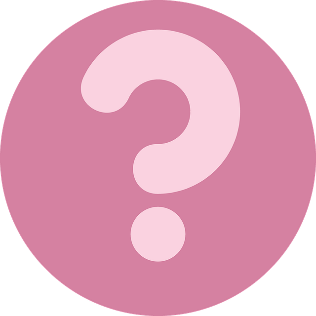 Hur kan Nacka fortsätta att göra goda ekonomiska resultat och leverera bra kvalitet med ökad press på välfärden?

Vad borde din process göra mer respektive mindre av?

Vilken process skulle du kunna samarbeta med för att möta utmaningarna med de demografiska förändringarna?
Vad skulle ni tillsammans åstadkomma?
[Speaker Notes: Befolkningssammansättningen i Sverige håller på att förändras. Under kommande decennier får vi fler äldre, det föds fler barn och den globala migrationen fortsätter att öka. Framför allt är det den åldrande befolkningen som kommer att förändra demografin. Detta påverkar skatteunderlaget eftersom andelen personer i yrkesverksam ålder minskar.]
POLARISERING - Vad händer om skillnaderna i samhället ökar?
Höjd standard men större inkomstklyftor

Skillnader 
hälsa
arbetslöshet 
valdeltagande
[Speaker Notes: Nacka är en ekonomiskt välmående kommun, tillväxten är hög och Nackaborna har god hälsa. Men
inom flera områden i samhället ökar polariseringen. Ojämlikheten i levnadsvillkor ökar, både mellan
individer och mellan olika bostadsområden. Inkomstskillnaderna blir större liksom skillnaderna i hälsa
och arbetslöshet. Trots hög tillväxt och låg arbetslöshet i Nacka syns skillnader även här.]
polarisering
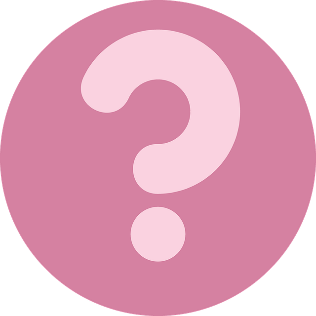 Vilka konsekvenser tror du att en ökande polarisering får för Nackasamhället?

 Vilka konsekvenser tror du att en ökande polarisering får för vår organisation?

Vilken process eller aktör skulle du kunna samarbeta med för att motverka polarisering i Nacka?
	– Vad skulle ni tillsammans åstadkomma?
SAMHÄLLET SOM EKOSYSTEM - Vilka är våra nya partners?
Fler aktörer bygger samhället
Nya välfärdsförmåner
Fler nyttjar hushållsnära tjänster
Från produkt till tjänst
Skapa värde tillsammans
[Speaker Notes: Flera aktörer bidrar på olika sätt till samhällsbygget. Kommunen är en del av ett ekosystem
där specialiserade företag, samhällsentreprenörer, civilsamhälle, arbetsgivare, organisationer
samt hushåll, kunder och användare ingår, och där alla delar är beroende av varandra. Gamla
affärsmodeller utmanas i snabbare takt och nya affärsmodeller och tjänster dyker upp.]
SAMHÄLLET SOM EKOSYSTEM
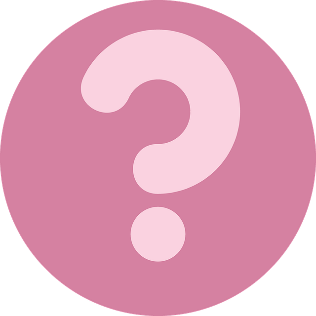 Nacka bröt mark med kundvalet, vad är Nackas nästa barriärbrytare som förändrar samhället?

Hur kan din process bli bättre på att samskapa tjänster och lösningar tillsammans med Nackaborna?

I vilka frågor behöver kommunen ta en ledande roll och vilka frågor kan vi överlåta till andra aktörer?
TILLIT OCH PÅVERKAN- Hur skapar vi framtidens tillitssamhälle?
Minskad tillit och egna sanningar

Ungt engagemang tar nya uttryck

En utmaning för Nacka är att öka medborgarnas inflytande
[Speaker Notes: Sverige har höga resultat på frågor om tillit i internationell jämförelse, men tendenser tyder på att tilliten blir mer splittrad och politiserad. Ungdomars vilja att engagera sig i samhällsfrågor är stark, men engagemanget uttrycks och utförs på ett annat sätt än tidigare. En utmaning för kommunen är Nackabornas låga betyg på möjligheten till inflytande och påverkan samt deras förtroende för kommunen.]
TILLIT OCH PÅVERKAN
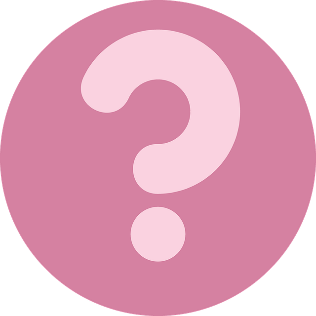 Vilka tror du är de viktigaste konsekvenserna om tilliten i samhället minskar?

Vad tror du är viktigt för att en organisation ska uppfattas som trovärdig i framtiden?

Vilken är din bästa idé för att stärka demokratin mellan valen?
FÖRÄNDRAD ARBETSMARKNAD - Vem vill jobba i en kommun?
Växande gig-ekonomi

Livslångt lärande avgörande

Nya förmågor värdesätts
[Speaker Notes: Den tekniska utvecklingen utmanar våra traditionella idéer om arbete. Länge har tillsvidareanställningen
varit norm, men nu ökar andelen kortare anställningar, frilansarbete blir vanligare och den så kallade
gig-ekonomin växer. När arbetsuppgifter robotiseras och automatiseras värdesätts andra förmågor och
kraven på medarbetare att ständigt lära nytt ökar.]
FÖRÄNDRAD ARBETSMARKNAD
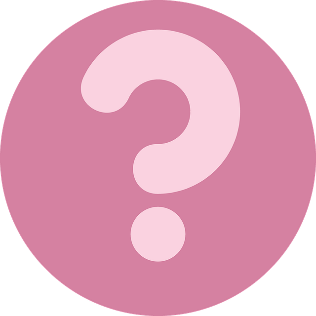 Vad händer i ett samhälle när allt fler arbetsuppgifter automatiseras och robotiseras?

Hur kan Nacka kommun öppna för mer flexibla anställningsformer och samtidigt erbjuda trygghet?

Vilken process eller aktör skulle du kunna samarbeta med för att öka tempot i automatiseringen av kommunens tjänster?
 	- Vad skulle ni tillsammans åstadkomma?
SERVICE OCH PERSONIFIERING - Hur använder vi data för att ge bättre service?
Individuella behov i fokus
Medborgare jämför kommunens service med näringslivets
Data – den viktigaste resursen
Ett heterogent samhälle gör homogena målgrupper irrelevanta
[Speaker Notes: Tillgången på digitala lösningar och smart data ökar kraven på personifierad service som ger
enkla, omedelbara och situationsanpassade lösningar för användarnas behov. Det blir mindre
relevant att utforma tjänster för homogena målgrupper. För att kunna erbjuda en bra service
behöver organisationer vara skickliga på att använda och analysera data.]
SERVICE OCH PERSONIFIERING
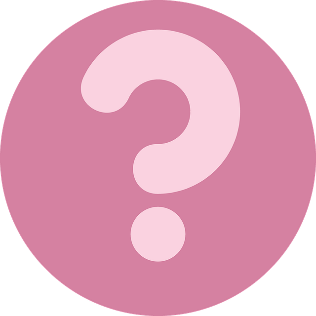 Hur tar du reda på dina kunders behov och förväntningar på service? 
	- Hur involverar du dina kunder i 	utformningen av tjänster?
Vilken data blir viktigast att analysera för att kunna skräddarsy tjänster och service inom din process?
I vilka situationer kommer det att vara viktigt att fysiskt möta våra medborgare?
	- Hur behöver de mötena se ut för att 	skapa ett gemensamt värde?
ÖKAD KLIMATMEDVETENHET - Hur tar vi hållbarhet till nästa nivå?
Konsumenter och företag tar större ansvar

Från klimatneutralitet till regenerativ hållbarhet

Ökade förväntningar på politiska åtgärder
[Speaker Notes: I takt med allt mer uppenbara förändringar av klimatet ökar medvetenheten om människans
påverkan på klimat och miljö. Det visar sig i form av normförskjutningar och beteendeförändringar
men också genom företags växande ansvarstagande och genom ökade krav på företag och
offentlig verksamhet att ta ett större ansvar för klimatet.]
ÖKAD KLIMATMEDVETENHET
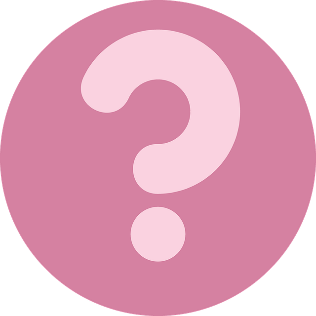 Hur kan Nacka kommun underlätta för en mer klimatsmart livsstil?

Vilka förväntningar har Nackaborna på klimatsmarta lösningar inom din process?

Vilken process eller aktör skulle du kunna arbeta med för att vi ska kunna ta ett första steg mot ett Nacka som producerar mer energi än vad det förbrukar?
SUPERKOMMUN i en föränderlig värld